Yoğurt jelİnİn oluşum mekanİzmasI
Süt proteinleri
1- Kazeinler 
2- Globüler serum proteinleri
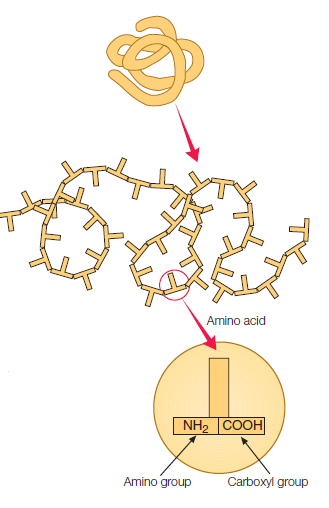 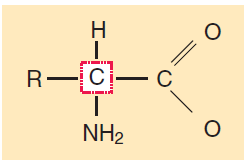 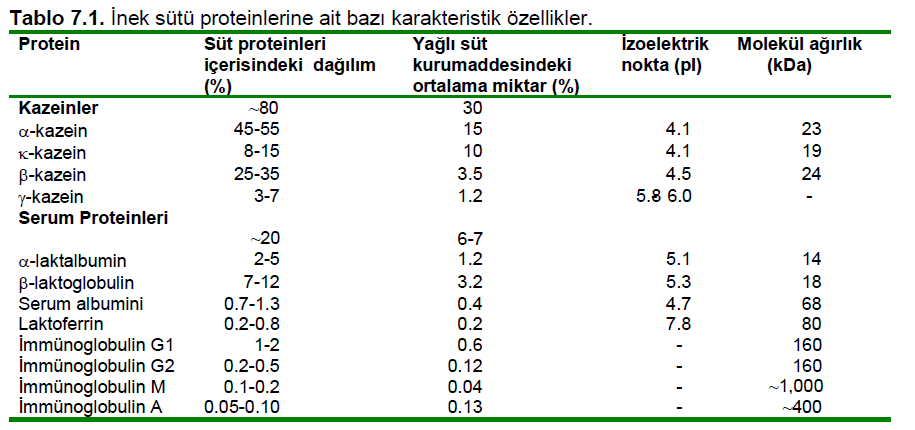 Protein stabilitesi
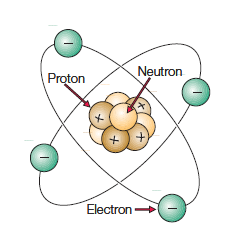 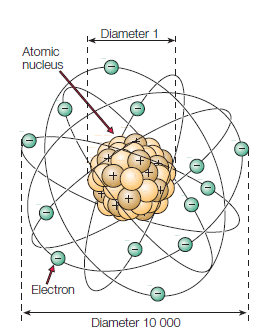 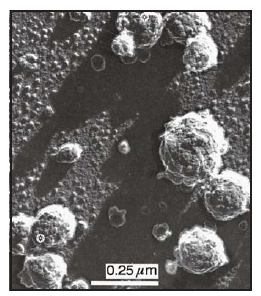 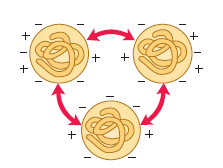 pH 6.6 net negatif yük
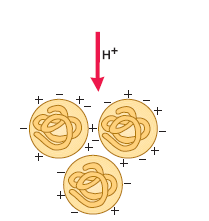 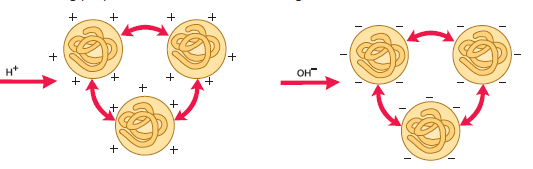 pH 1.0
pH 4.6 izoelektrik nokta
pH 14
Kazein miseli modelleri
Merkez kaplama modeli (coat-core)

Alt misel (sub-misel) modeli (sub-micelle)

İçsel yapı modeli (internal structure)
Alt misel modeli
Ortalama misel boyutu 12-15 nm’dir 
 Dış yüzey -kazein ile kaplıdır
Her bir misel 15-20 kazein molekülü içermektedir
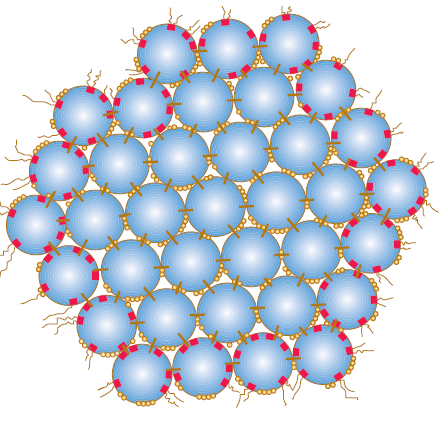 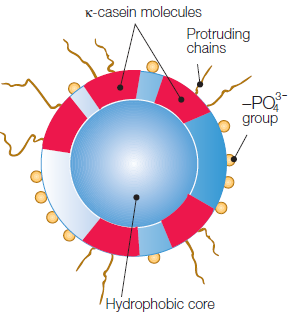 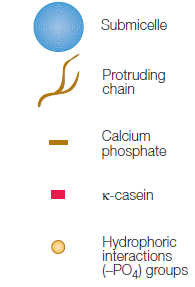 İçsel yapı modeli
Kazein molekülleri self-polimerleşme eğilimi göstermektedir
Kolloidal kalsiyum fosfat bu yapının esneklik kazanmasını sağlmaktadır
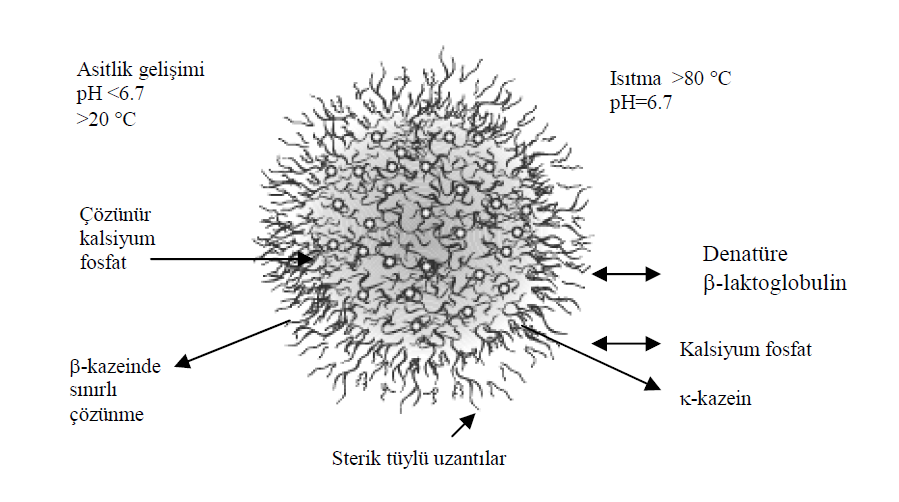 Serum proteinleri
Globüler proteinlerdir

β-laktoglobulin
-laktalbumin
İmmünoglobulinler
Proteoz-pepton

3-boyutlu globüler yapı kimyasal bağlar ile stabilize olmaktadır
Kimyasal bağlar
Hidrofobik etki

Hidrojen bağları

Van der Waals bağları

Elektrostatik interaksiyonlar

Sterik etki
Hidrofobik etki
Makromoleküllerin polar olmayan grupları su molekülleri ile sarmalanır

Bu sırada ortamın net entropisi düşer ve entalpik denge bozulur

Bu değişimin yarattığı etkiyi azaltmak için hidrofobik gruplar bir araya 
    gelerek yüzey küçültme eğilimi gösterirler
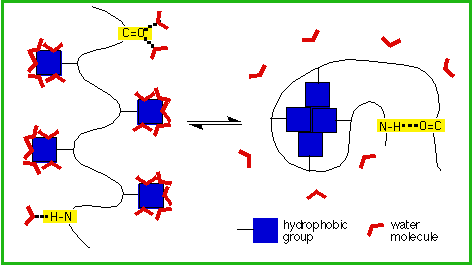 Hidrojen bağları
İki dipol arasında poziitf yüklü hidrojen atomları ile elektronegatif yüklü gruplar (N, O, F vb..) arasında meydana gelen çekim

Temel olarak iki atom arasındaki paylaşılmamış ortak elektron çiftinin çekimini içermektedir

Serum proteinlerinin ikincil ve üçüncül yapılarını stabilize eden temel bağdır
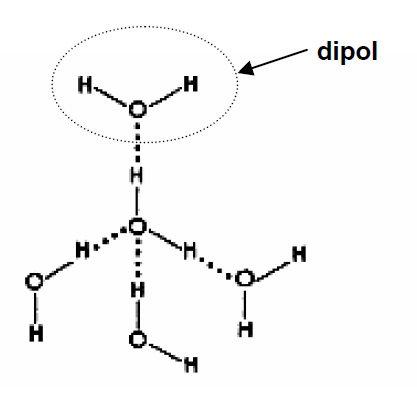 van der Waals bağları
Çözünmüş gazlar hariç tüm moleküler itme ya da çekme eğilimi gösterir

van der Waals etkisi moleküller arası mesafe (van der Waals radyusu) ile ilişkilidir

Van der Waals çekim kuvvetinin oluşabilmesi için gerekli teorik enerji (G) iki atom arasındaki mesafenin 6. kuvveti ile orantılıdır

			G = -A / r6      A : Hamaker sabitesi
Van der Waals bağları
Eğer iki atom arasındaki mesafe van der Waals radyusundan (çapından) daha kısa ise elektron bulutu oluşur ve itme meydana gelir (Borne itme teorisi)

	                        ∆G = -A / r6 + B / r1/2 	Lennard-Jones potansiyeli
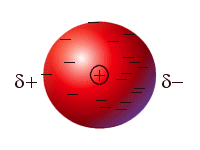 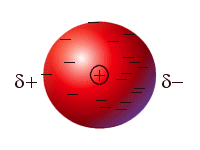 Van der Waals mesafesi
Elektrostatik (Coulomb) interaksiyonlar
Protein molekülünün yüzeyinde yer alan elektronların yük dağılımı ile ilişkilidir

Pozitif ya da negatif yöndeki bir potansiyel enerji moleküller arası mesafe ile ters orantılıdır

Yoğurt üretiminde asitliğin ilerlemesi ile protein molekülü etrafındaki elektron çift tabakasının kalınlığı azalmaktadır

Kazeinler arası itme kuvveti zayıflamakta ve agregasyon oluşmaktadır
Sterik interaksiyonlar
İki farklı makromolekülde yer alan hidrofilik gruplar arası mesafe kısaldıkça hidrofilik uzantıların boyutu ;

	i. küçülür
	ii. yoğunlaşma başlar
	iii. yapısal entropi azalı
	iv. moleküller arası itme başlar
Protein ısıl denatürasyonu
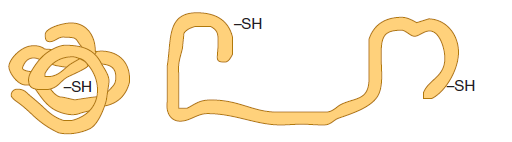 β-LG/-LA interaksiyonu
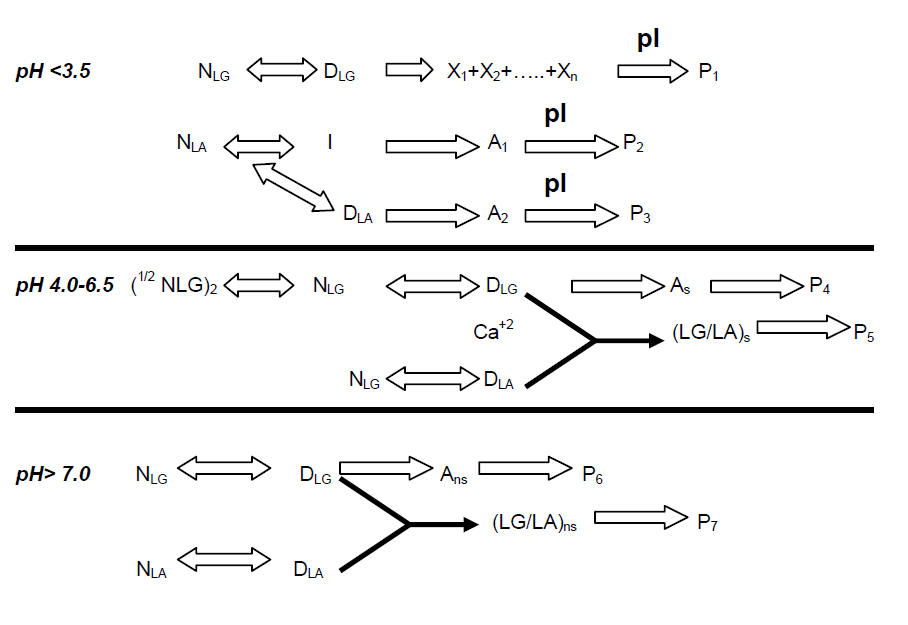 -kazein/ β-LG interaksiyonu
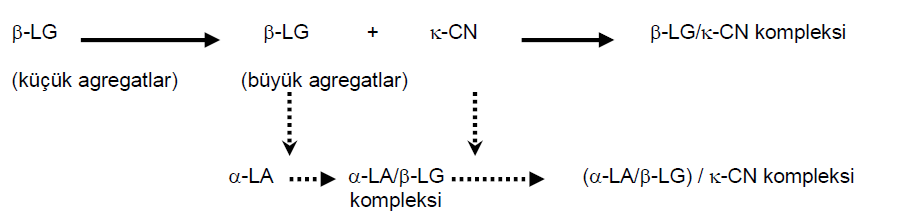 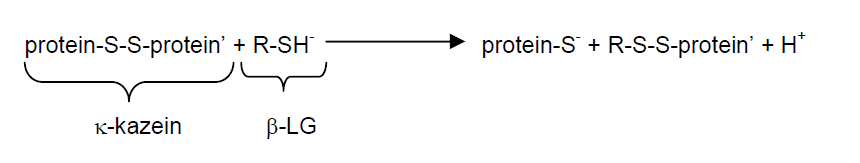 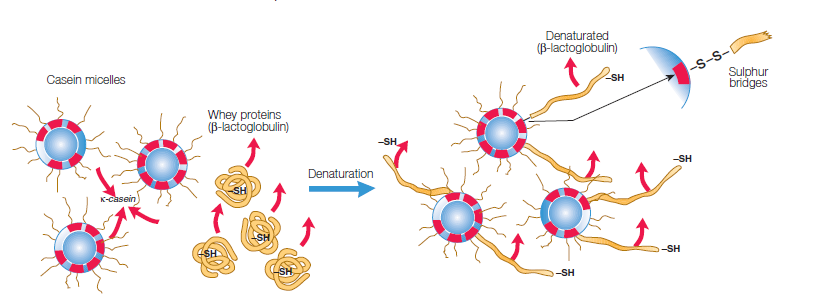 Yoğurt sütüne ısıl işlem uygulaması
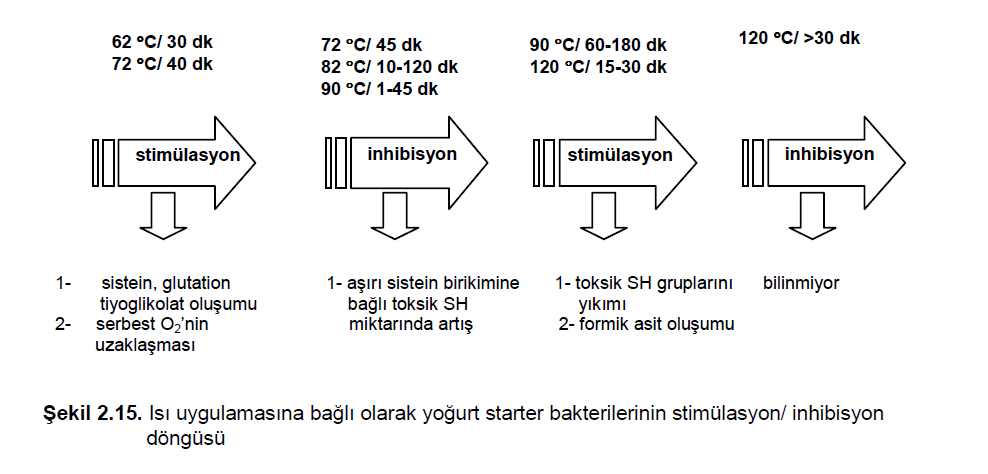 Isı uygulaması
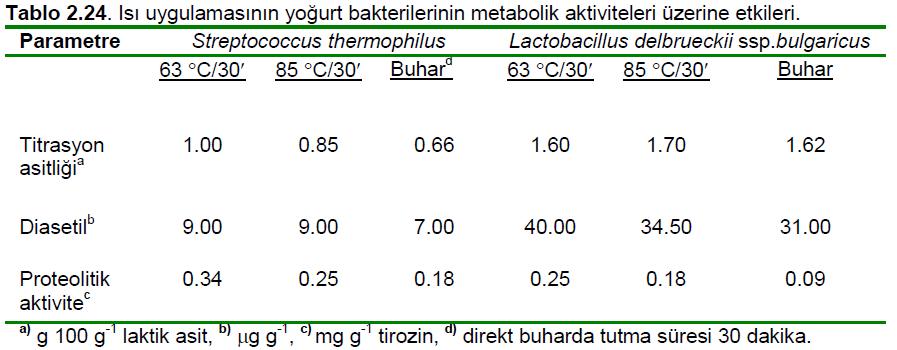 Yoğurt jelinin oluşum mekanizması
1. aşama: laktoz laktik aside dönüşür

2. aşama: laktik asit konsantrasyonu arttıkça kazeinlerin etrafındaki elektriksel çift tabakanın yükü azalmaya başlar ve kazein stabilitesini yitirir

3. aşama: ısı uygulaması ile kazein-serum protieni interaksiyonu başlar

4. aşama: pH 5.1-5.2’de  (β-kazeinin izoelektrik noktası) kazein agregasyopnu başlar ve 4.5-4.6 pH’da agregasyon tamamlanır

5. aşama: protein kompleksi 3-boyutulu ağ yapısını oluşturur ve serbest su tutunumu başlar
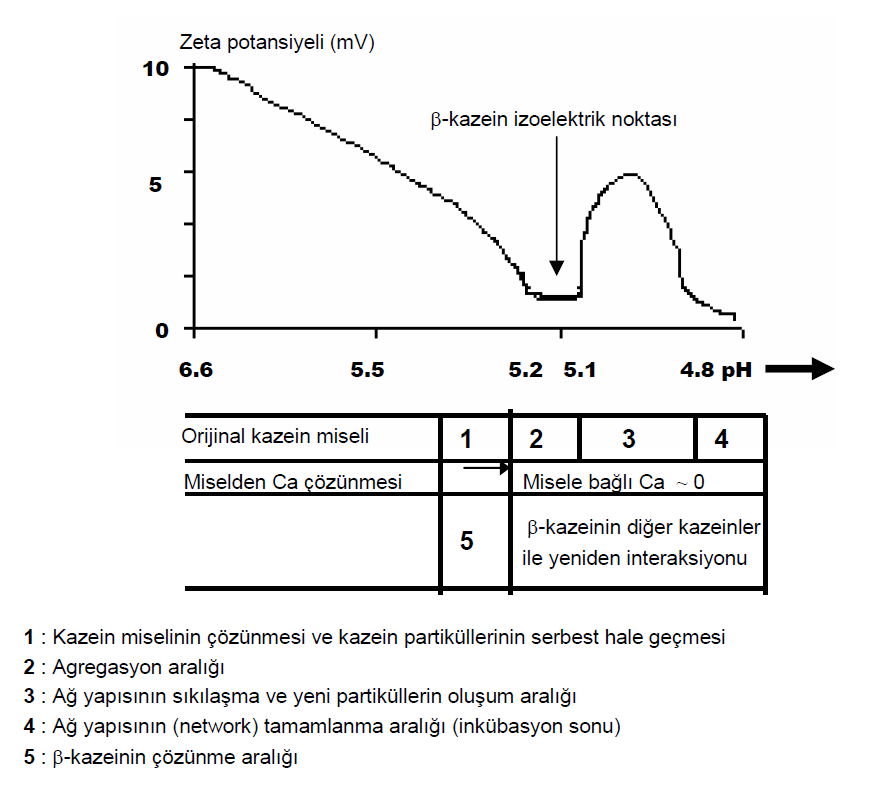 Isıl işlemin yoğurt jeli oluşumuna etkileri
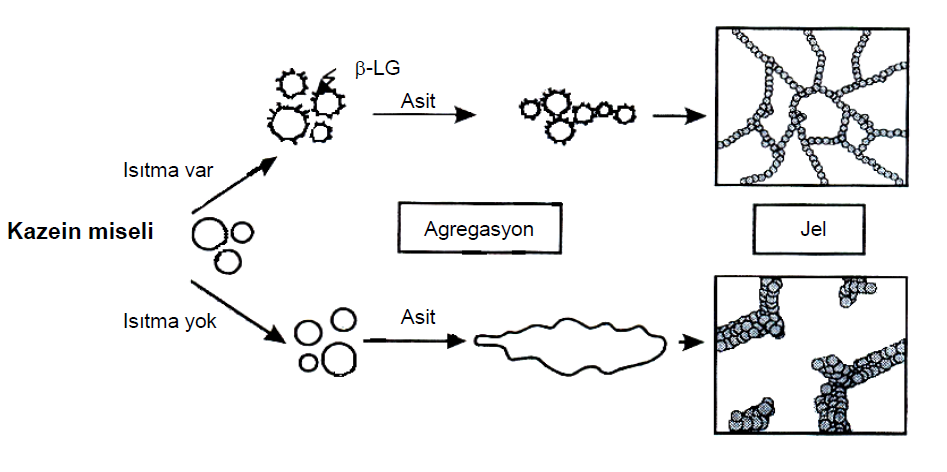 Homojenizasyonun yoğurt jeli oluşumuna etkileri
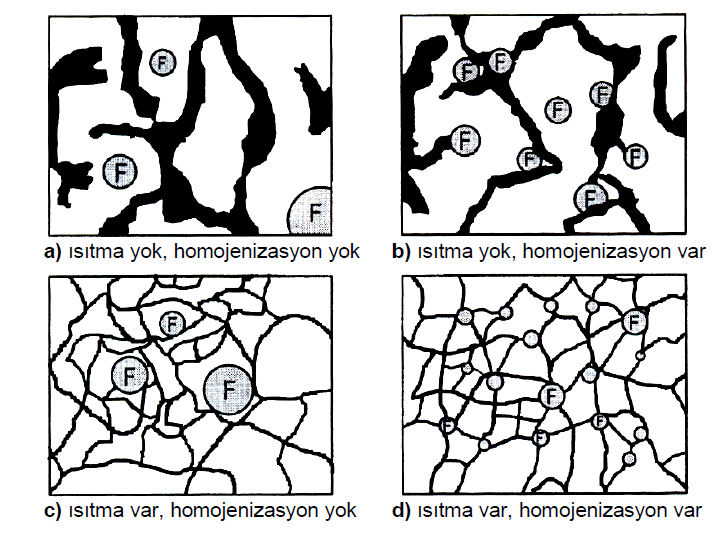 Tuz konsantrasyonunun yoğurt jeli oluşumuna etkileri
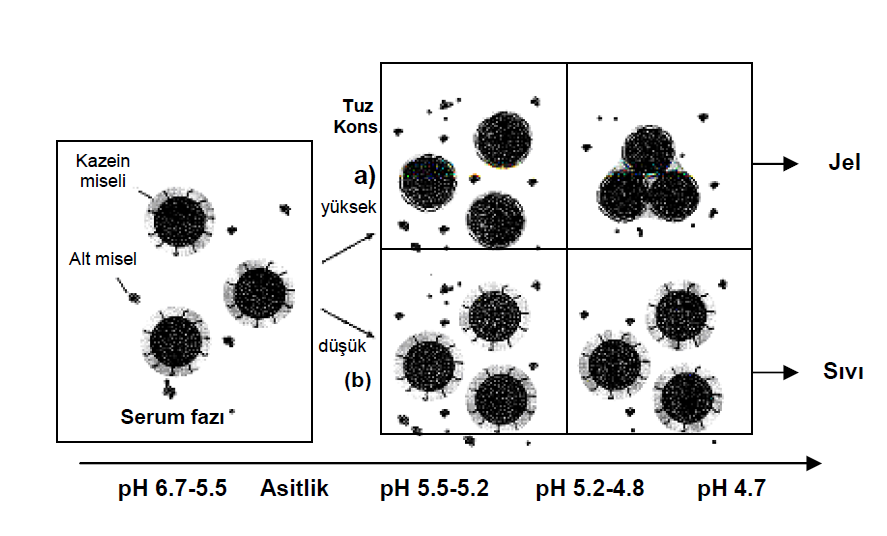 Yoğurt jelinin  gelişim oranını
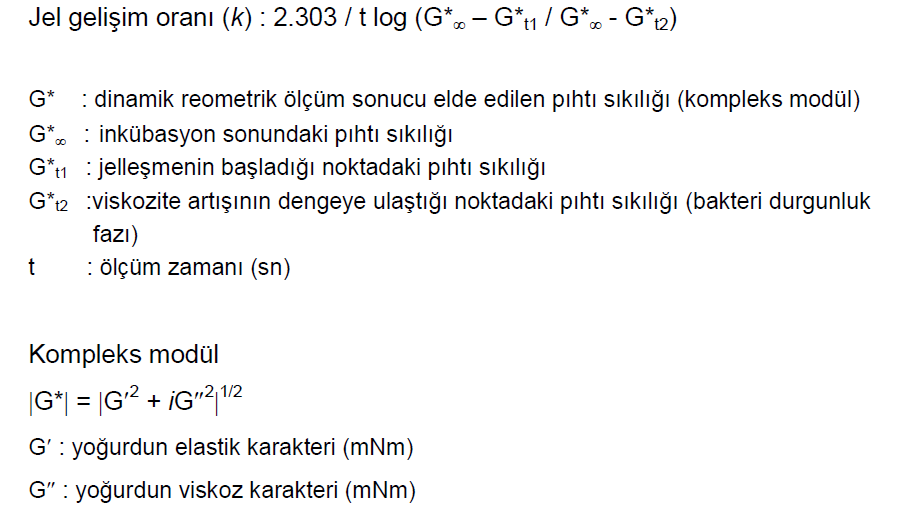 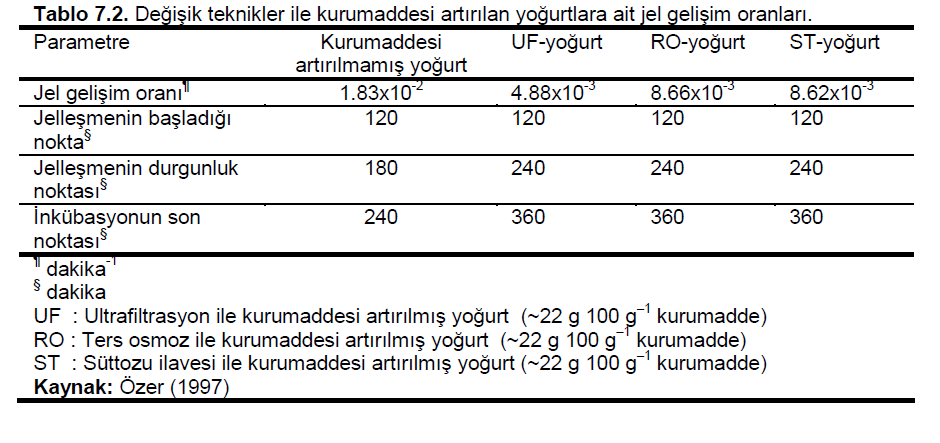 Yoğurt reolojisi
Etkili faktörler

Jel homojenitesi
 Kurumadde
 Katkı maddeleri
 Enzimler
	- LP sistemi
	- TGase
	- Proteazlar
Yoğurt reolojisi- jel homojenitesi
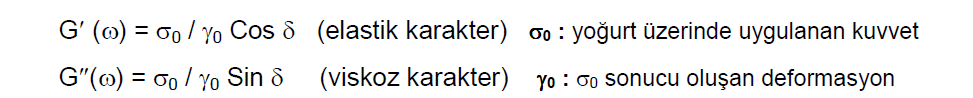 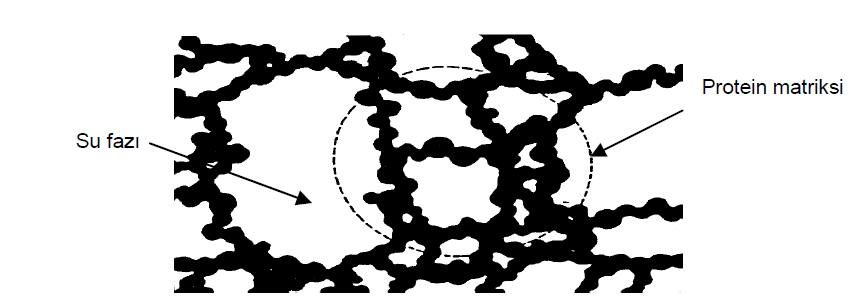 Yoğurt reolojisi
Kalıcı (permanent) bağlar (elastik karakter)

Tersinir zayıf bağlar (viskoz karater)

Jelin heterojenitesi arttıkça proteinlerin kapladığı alan azalmaktadır
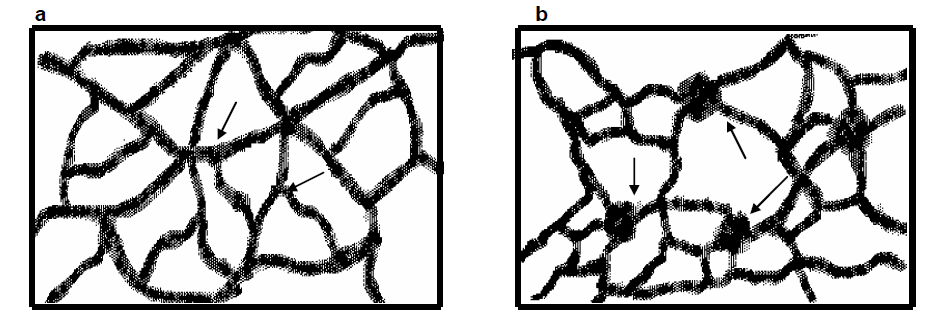 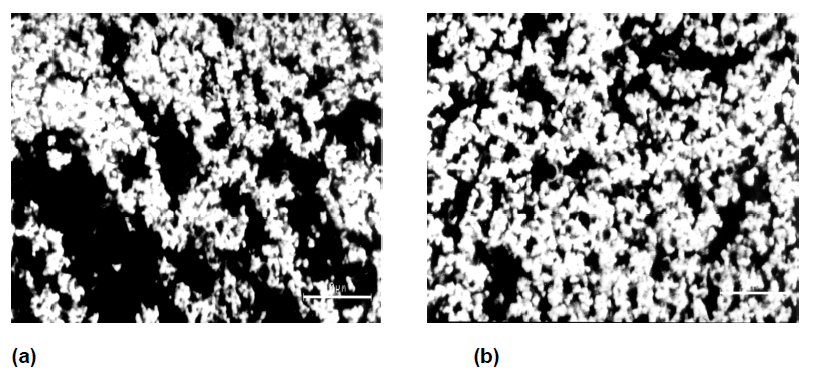 Yoğurt reolojisi- kurumadde artırımı
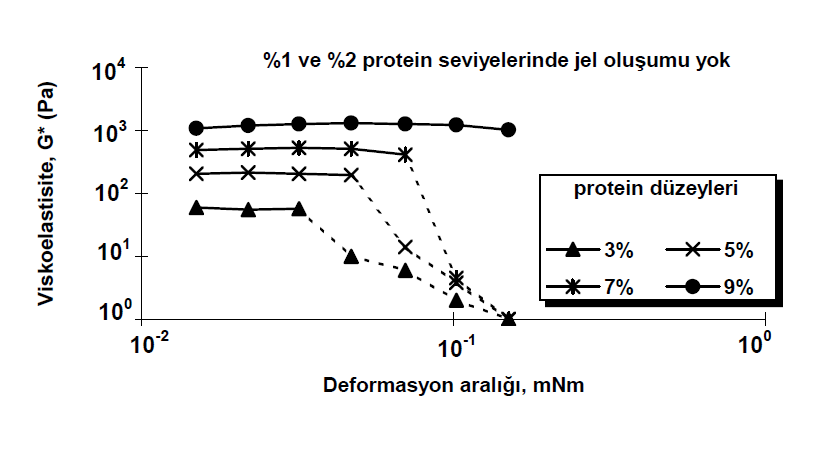 Yoğurt reolojisi-kurumadde artırımı
Düşük ısı uygulamalı SMP= ısıl işlem görmemiş WPC	
					<
				orta ısı uygulamalı SMP
					<
				yüksek ısı uygulamalı SMP
					<
				Sodyum kazeinat
					<
				Isıl uygulamalı WPC
					<
					UF
Jel sıkılığı artışı
Yoğurt reolojisi-enzim etkisi
Laktoperoksidaz sistemi etkisi
	-SH grupları oksidasyonu
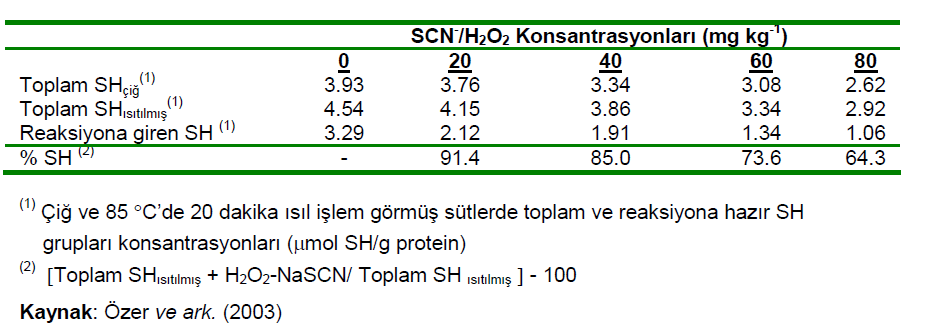 Yoğurt reolojisi-enzim etkisi
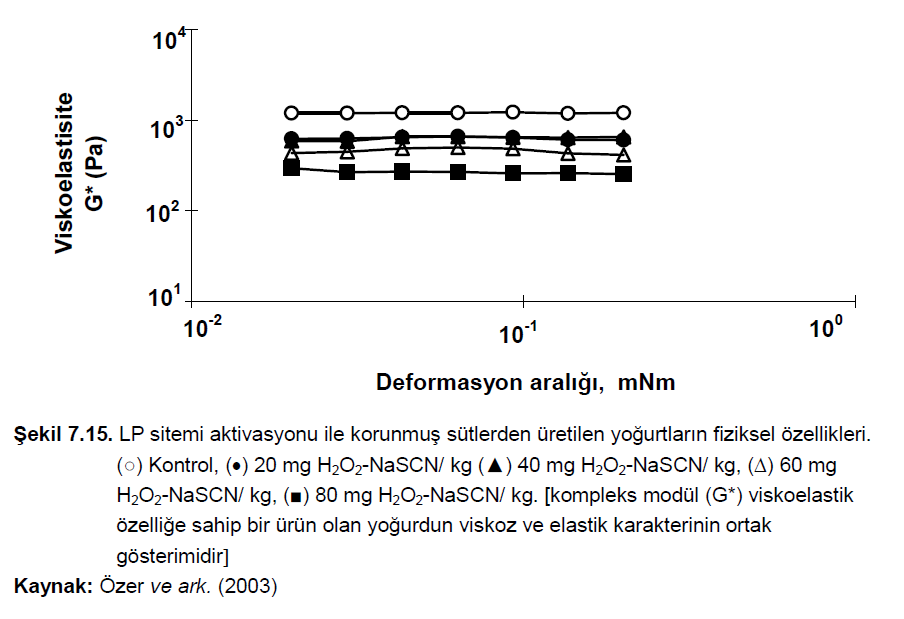 Yoğurt reolojisi-TGase etkisi
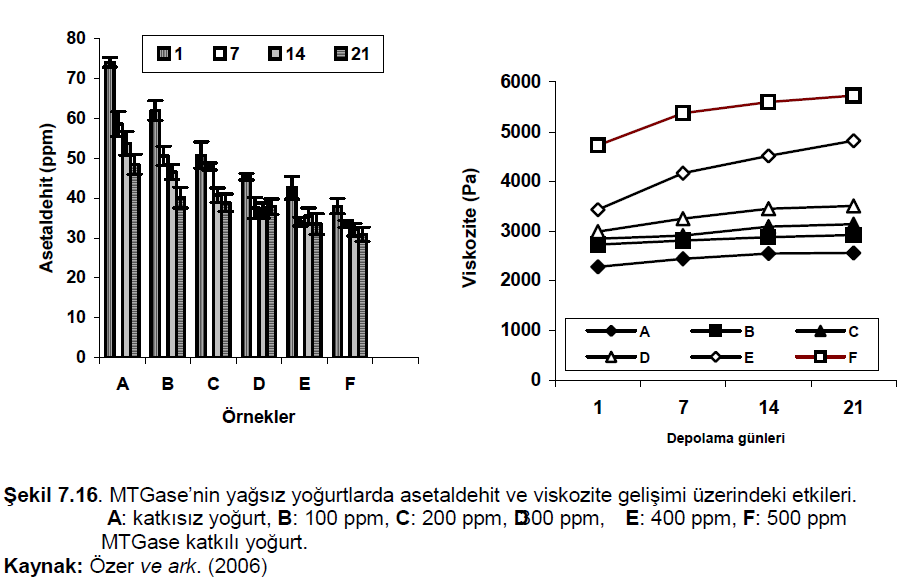 Yoğurt reolojisi- starter etkisi
Polisakkaritlerin kazeinler ile interaksiyonu

Karışım kültürlerde polisakkarit üreten suşların oranı

Polisakkarit yitimi (soğukta bulk kültür depolama)
Yoğurt reolojisi- starter etkisi
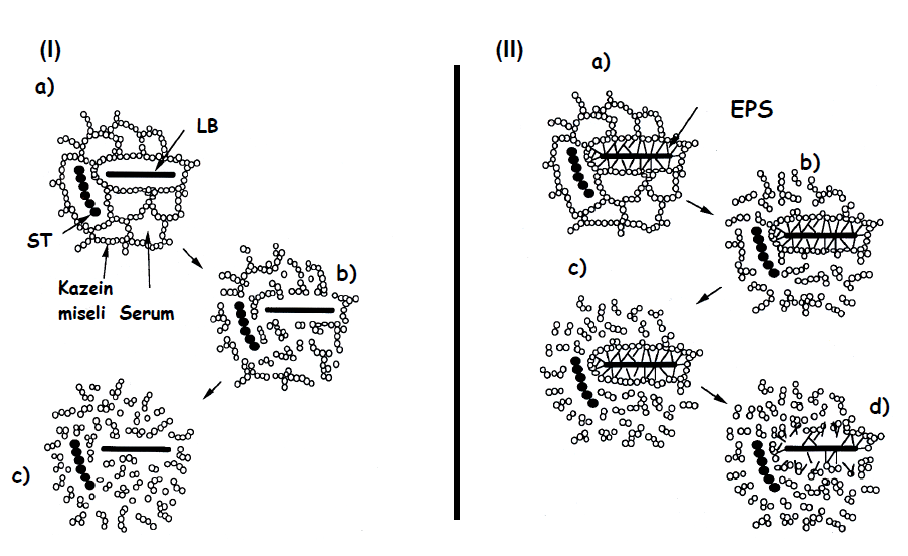 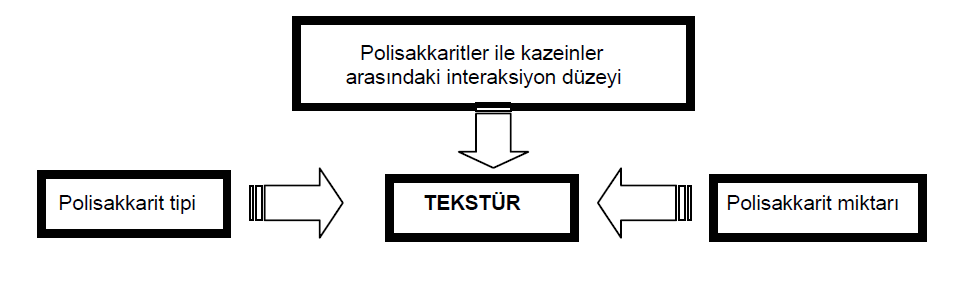 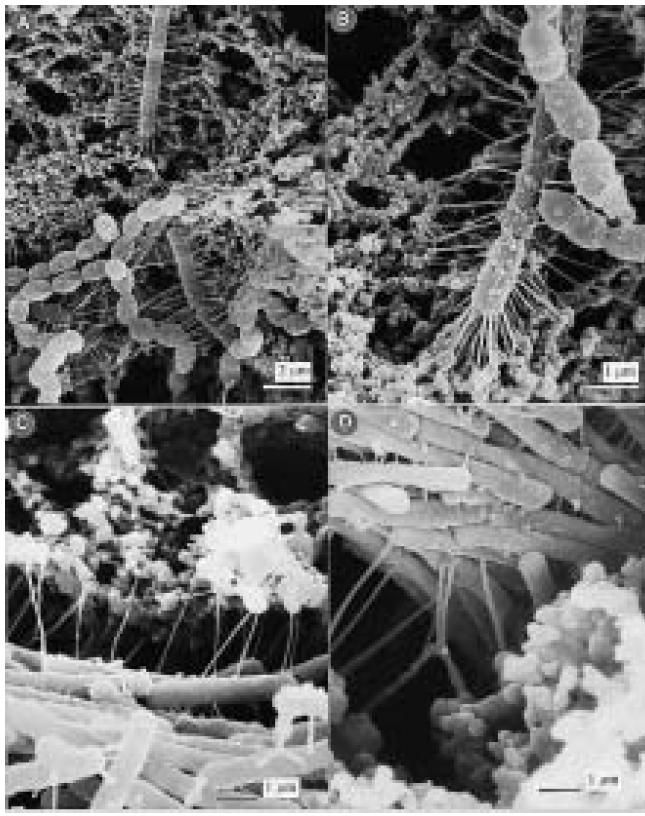 ekzopolisakkarit
Yoğurt reolojisi- homojenizasyon etkisi
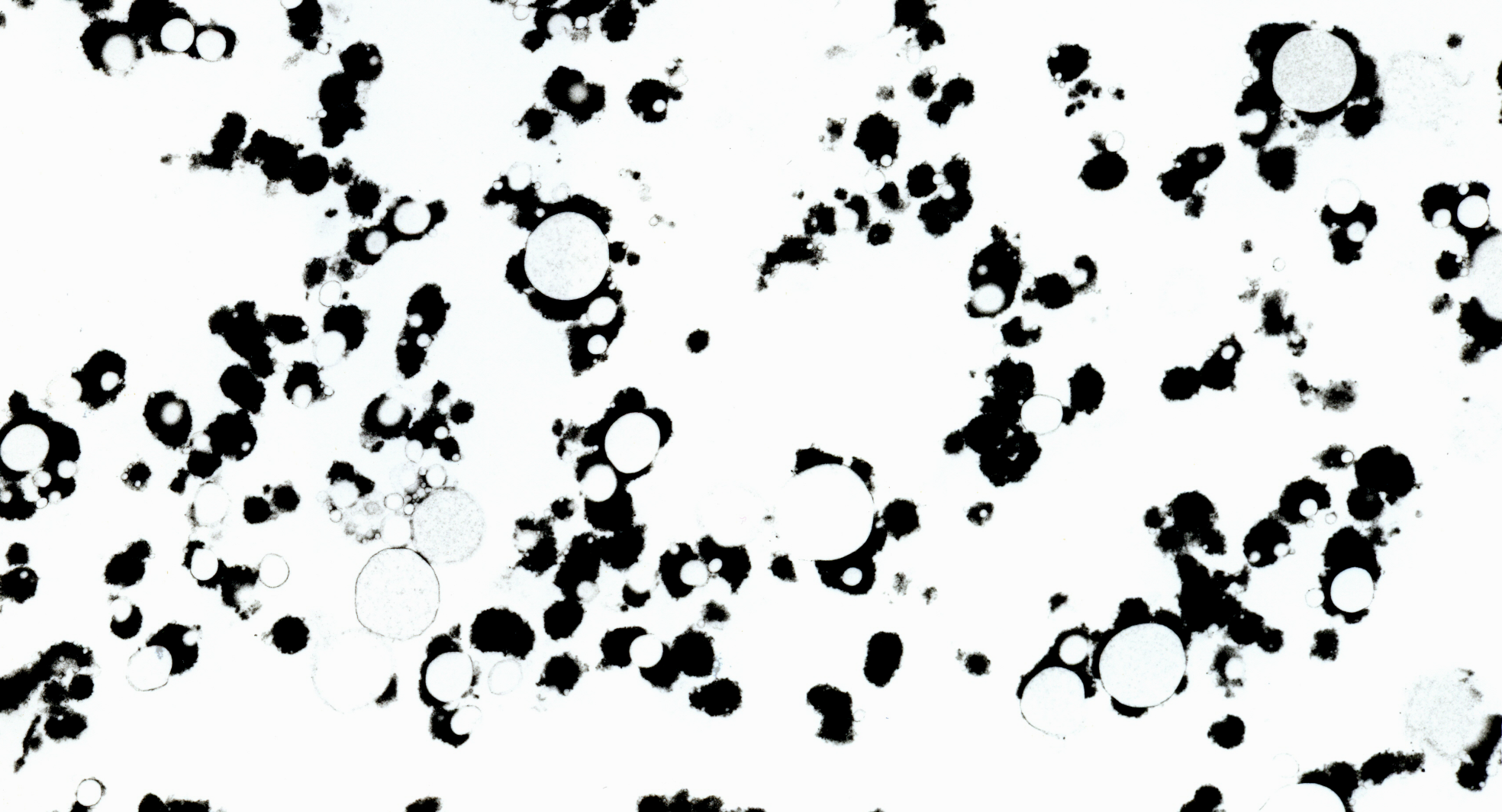 x12.500 büyütme, Transmission Elektron Mikrokobu, Özer, B, 1997)
Yoğurt reolojisiısı uygulamasının etkisi
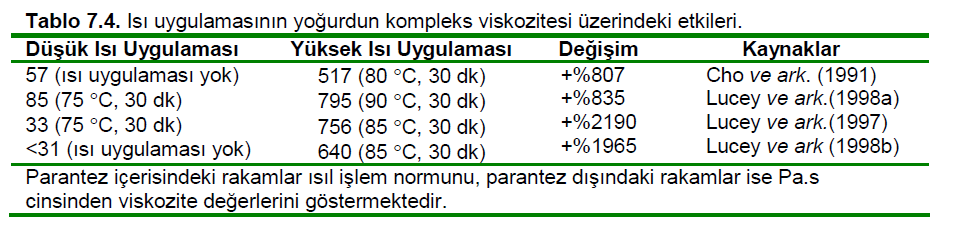 Yoğurt reolojisi- inkübasyon etkisi
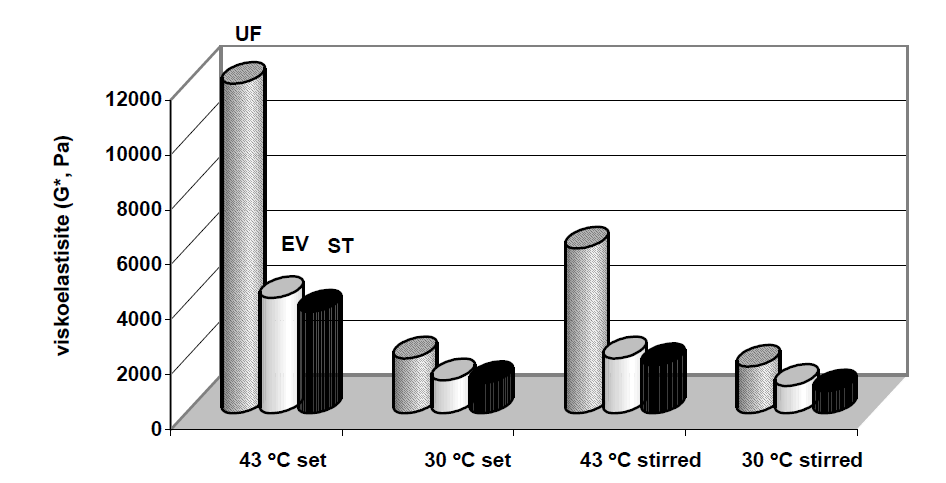 Yoğurt reolojisi- mekanik işlemler
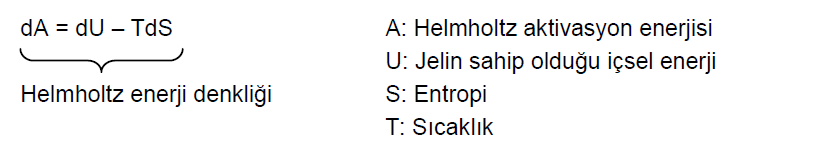 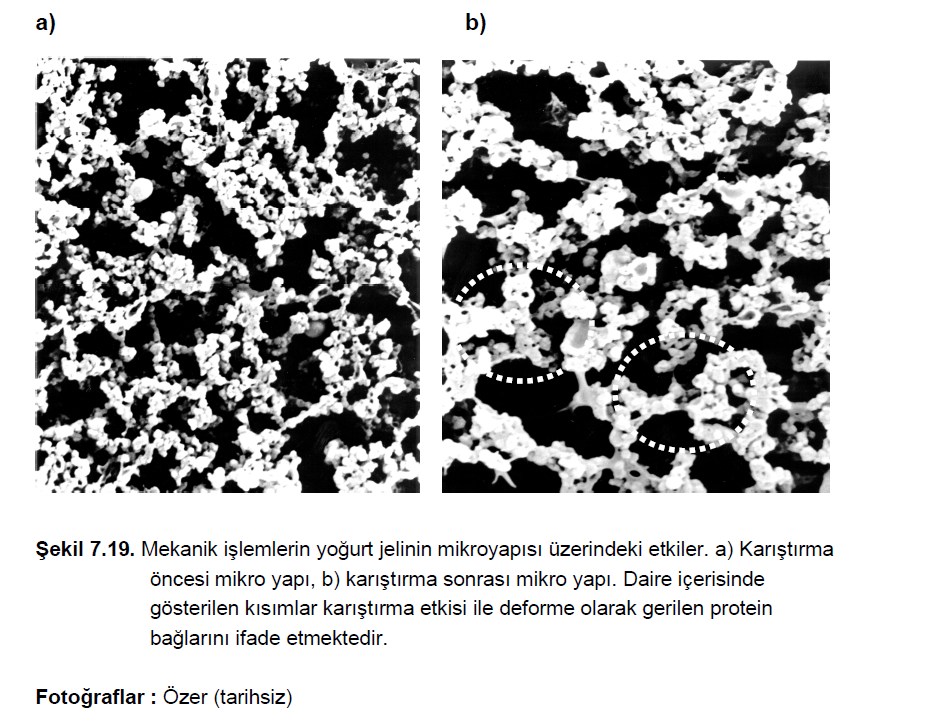 Yoğurt üretiminde UF teknolojisi
Amaç;

	i. Protein içeriğini artırmak

	ii. Tekstürü geliştirmek

	ii. Yoğurtta raf ömrünü uzatmak (tampon etki)

		a. UF yoğurtta soğuk depolama sırasında 
		     pH değişimi 0.09-0.1 birim dolayındadır

		b. Süttozu ilaveli ya da evapore yoğurtta 
		     bu değişim 0.22-0.25 pH dolayındadır
Sorun;

	i. İnkübasyon süresinin uzaması
	ii. İnhibitör madde konsantrasyonunun 	artması
UF teknolojisinin prensipleri
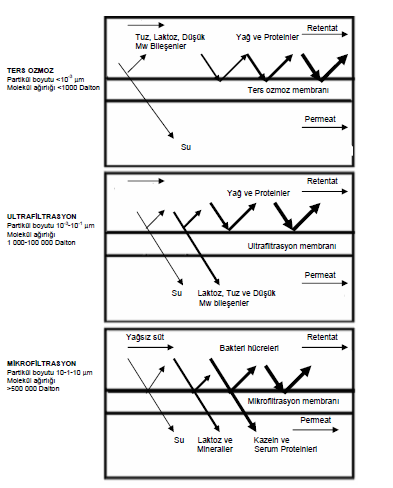 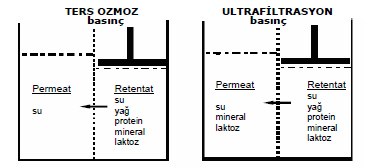 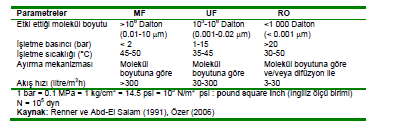 Membran teknolojisi ile konsantre yoğurt üretimi
RO ve UF ile koyulaştırılmış sütten süzme yoğurt üretimi

RO ve UF ile koyulaştırılmış normal yoğurttan süzme yoğurt üretimi
UF Yöntemi-1 (yoğurdun filtrasyonu)
Ilık yağlı yoğurt (43 C)
Ilık yağsız yoğurt (43 C)
+/-
Aroma
++
+/-
parlaklık
UF (tubular modül) 0.7-0.8 bar TMP
etkinlik
Yapı
+
Permeat
Retentat
Diafiltrasyon
Pastörize krema ilavesi
Ekstrüziyon
UF (plakalı modül)
Soğuk depo
Permeat
Laktoz vb. geri kazanımı
Konsantre yoğurdun jelleşme profili
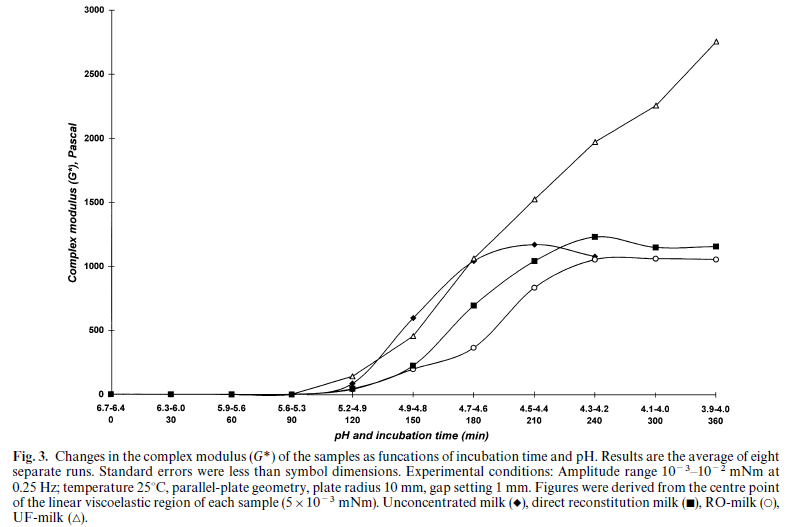 Konsantre yoğurt üretiminde aynı interaksiyon kuvvetleri farklı düzeylerde yer alıyor
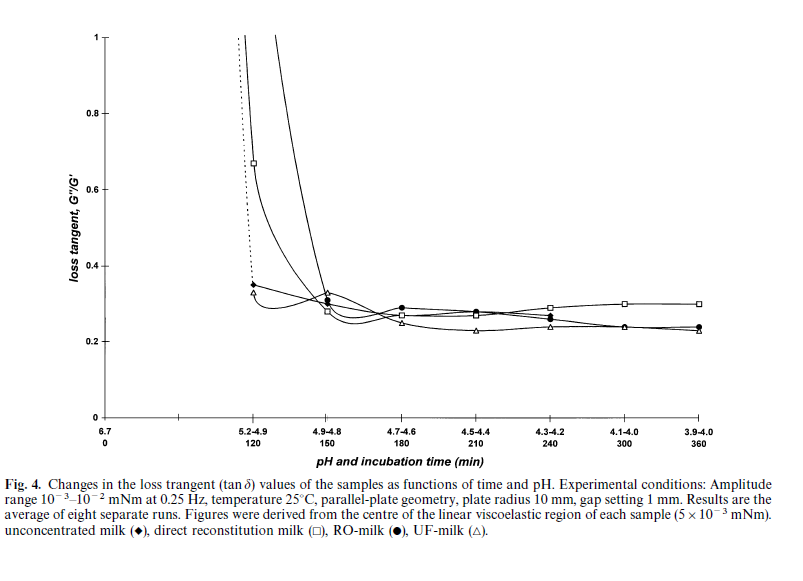 İyonik kalsiyum konsantrasyonu değişimi
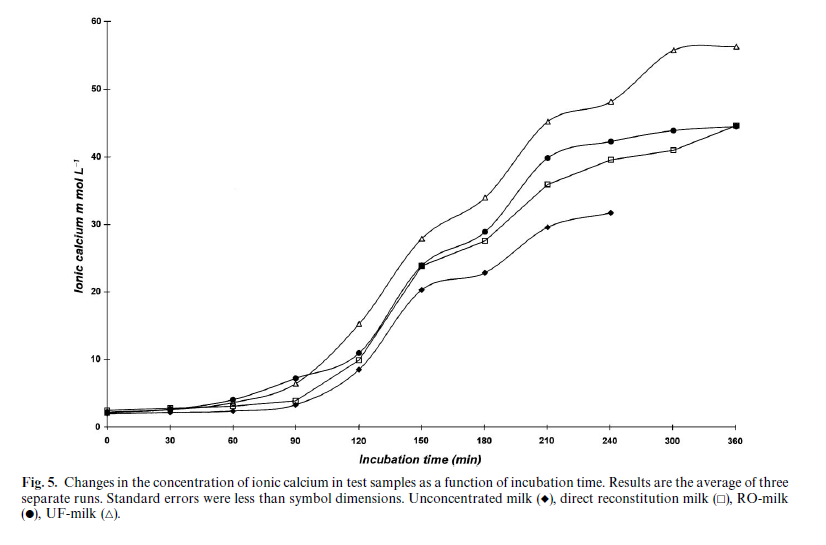 Stres gevşemesi (depolama sırasında fiziksel değişimler)
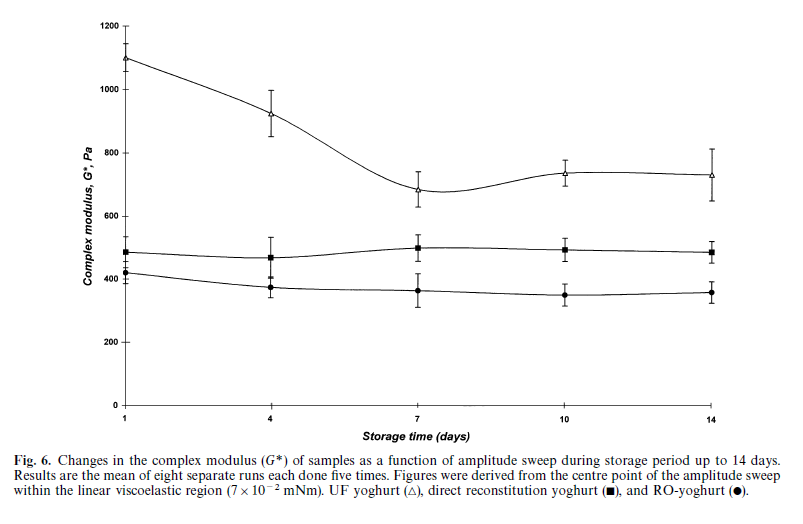 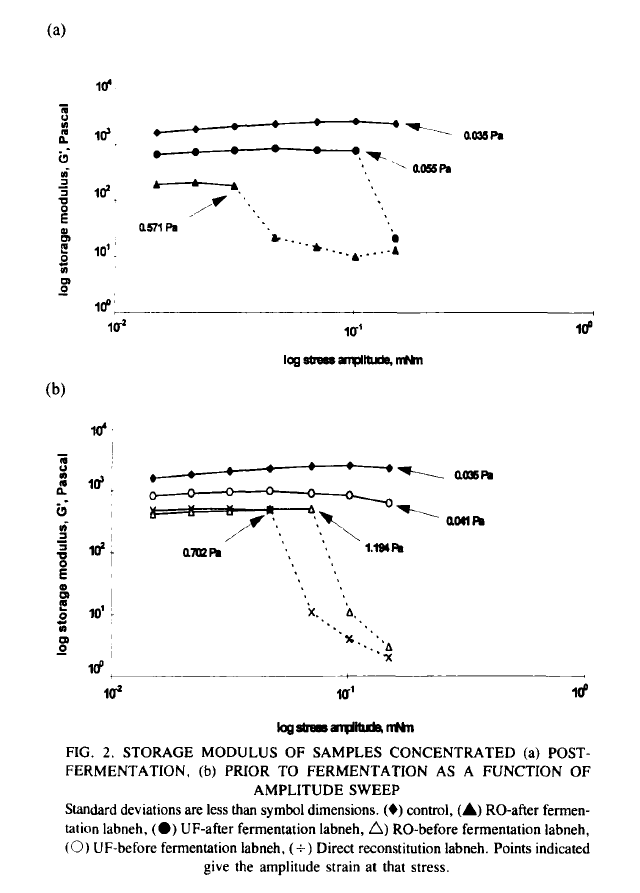 Yoğurt starter gelişimi (%16 kurumaddeli)
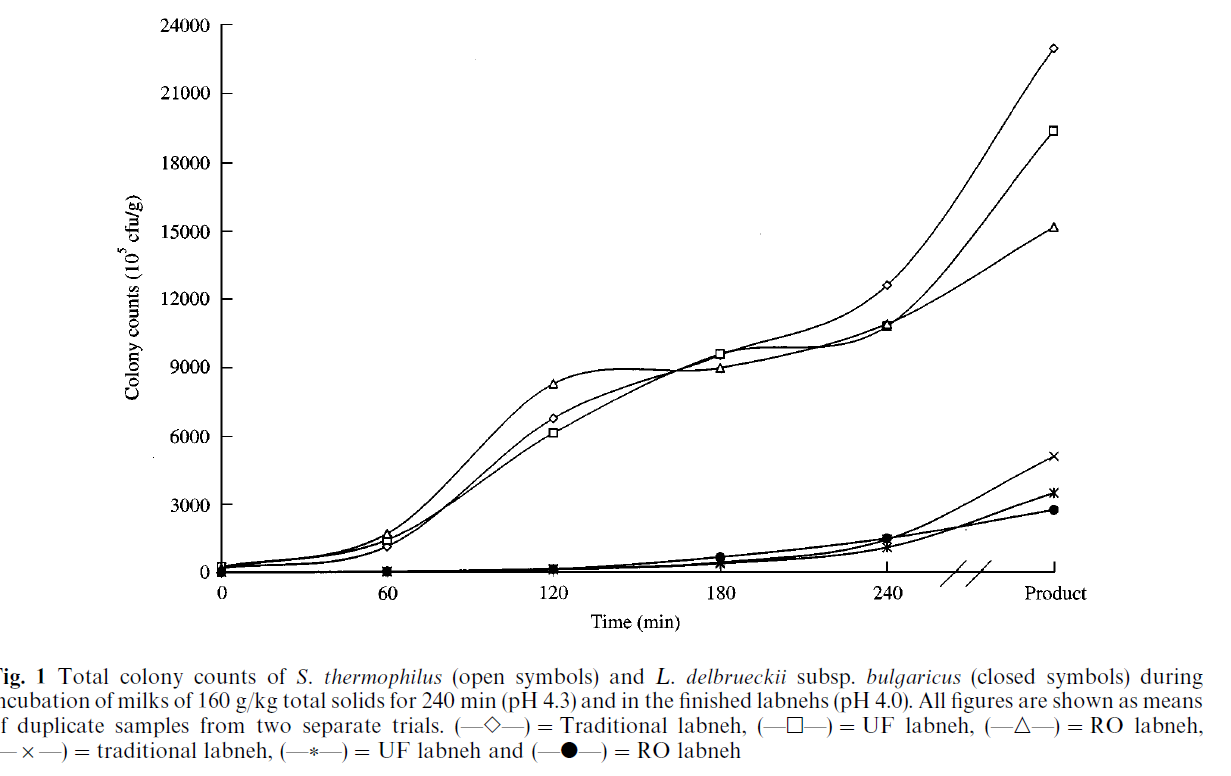 Yoğurt starter gelişimi (%24 kurumaddeli)
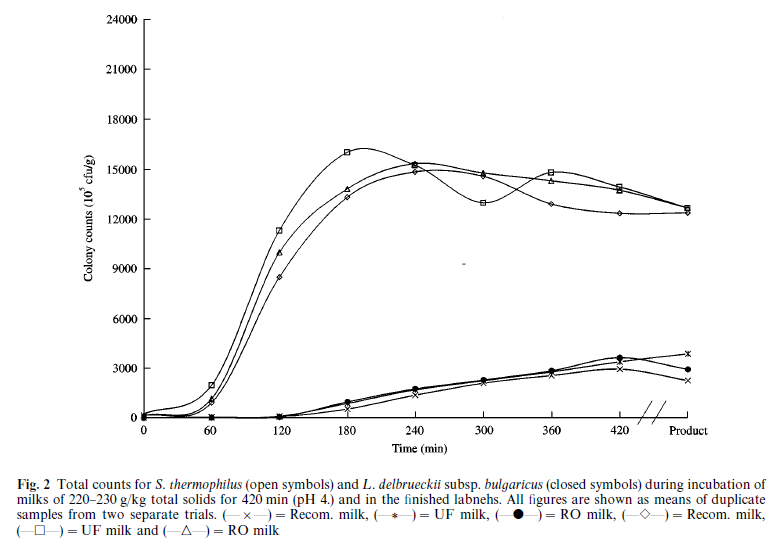 Konsantre yoğurdun duyusal özellikleri
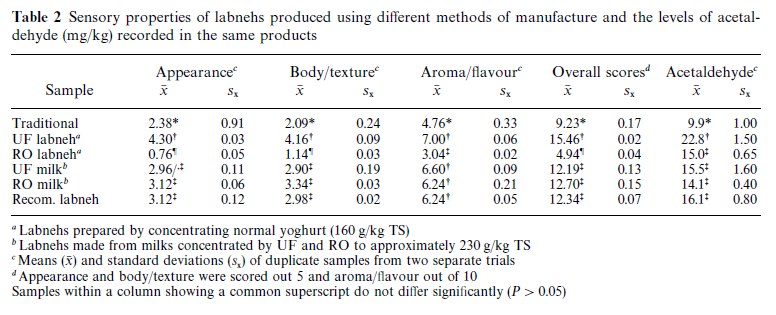